Employee/Staff Cybersecurity Awareness TrainingEmployee Cybersecurity Made Simple with P V R
Our goal
Achieve better cybersecurity results by 
making concepts simple and 
providing simple action steps
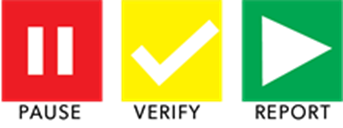 October 6, 2022
2 of 38
Cybersecurity Awareness Made Simple
What is it? 
Cybersecurity = Protection

What are you Protecting?
Data and Systems 

How are you Protecting it? 
Internal Controls
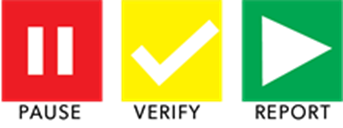 October 6, 2022
3 of 38
What is “Cybersecurity”?
Cybersecurity is a set of Internal Controls to protect data and systems from fraud, waste, and abuse.

Fraud, waste, and abuse can come in many forms:
Theft of data
Theft of funds such as misdirected payroll or vendor payments 
Unauthorized access to systems or other assets
Network or system disruption or damage from attacks
Costs and damages to make repairs from an incident
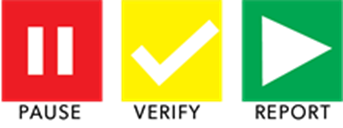 October 6, 2022
4 of 38
Why Does this Matter to Me?
Government cyber crime has exploded
Cyber criminals are highly organized (conglomerates) and seek to shut down systems, steal data and funds
Government data and systems are “high value assets” and therefore prime targets
Criminals targeting YOU to TRICK you into helping them steal data and money, or lock down your networks
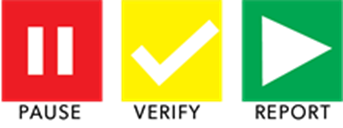 October 6, 2022
5 of 38
Two Major Cybersecurity Risks for You at Work
Being tricked into clicking on malicious links/prompts/infected attachments/audio files, or giving your credentials (login)Ransomware can lock up files and systems

Being tricked into processing a transaction based upon a fraudulent request (“phishing” and “social engineering”)Loss of funds for Department and payees
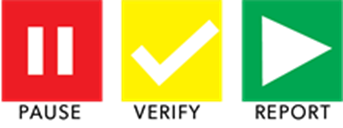 October 6, 2022
6 of 38
But, I am not a cybersecurity expert!
In reality, most staff are not cyber experts.
Cybersecurity is NOT just an IT issue.  
Everyone at every level has a role in protecting your Department
What it means to you:  simple internal controls to protect yourself (at work and at home) and your department
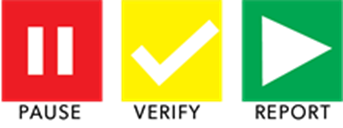 October 6, 2022
7 of 38
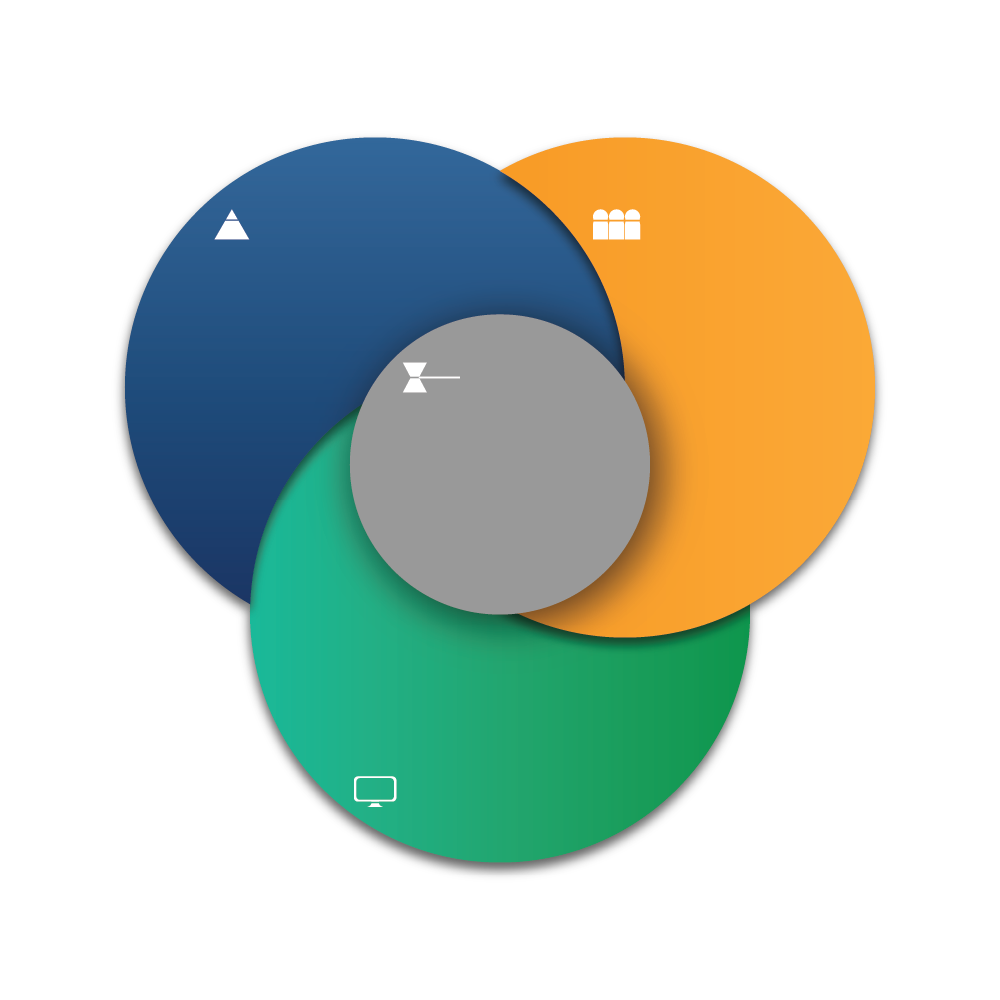 Leadership
Employees
Department Head sets:
Governance model
Tone from the Top
Perform Daily Operationsfollowing
Governance model
Governance
Internal Control Plan/System
Mission, Goals, Directives
Operational Procedures
Data Management
Equipment, networks, and systems to support daily operations
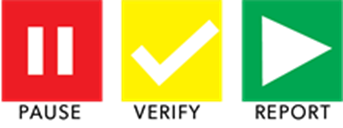 Technology & Systems
October 6, 2022
8 of 38
What is Governance? (Internal Controls)
Every Department action has
legal/fiscal compliance rules 
budgetary costs  

Internal Control Plan/System
Mission, Goals, Directives
Operational Procedures
Data Management
Governance
Internal Control Plan/System
Mission, Goals, Directives
Operational Procedures
Data Management
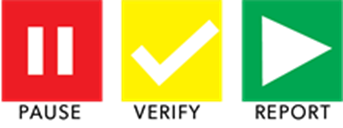 October 6, 2022
9 of 38
Governance (Mission, Internal Controls, Operations)
Internal Control Plan – System of Internal Controls 
Official documentation by Leadership of the Department mission, goals, risks, controls and operations
Compliance requirements includes data and system management(Ex. EOTSS Information Security Standards, Privacy Laws)
Why does this matter? Internal Controls are the basis for audits 
First place auditors look is Internal Control Plan
Audits require proof that expenditures and operations meet compliance rules, mission and funding authorization
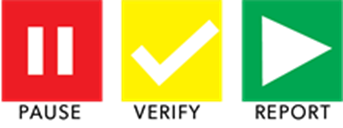 October 6, 2022
10 of 38
[Speaker Notes: No matter what role you have in your department you will have internal controls that apply to your position

When you are hired, you are required to review and sign a variety of policies (such as non-discrimination, workplace violence, ethics requirements)

Related to equipment, you are required to sign for any office assigned equipment that you use both in the office and virtually as well as an “Acceptable Use Policy” which are the guidelines for using department resources.]
Example of Internal ControlsCommonwealth Default Information Security Standards
Enterprise Information Security Policies and Standards align with industry best practices, National Institute of Standards and Technology framework and Center for Internet Security
Mandatory for Executive Departments
Mandatory for Non-Executive Departments unless they adopt stricter standards
Your department includes these standards in the Internal Controls
You will be provided with operational steps to meet these controls (ex. Multi-Factor Authentication, long passwords, VPN,security roles)
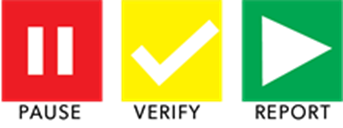 October 6, 2022
11 of 38
Leadership Role
Leadership
Governance
Internal Control Plan/System
Mission, Goals and Directives
Operational Procedures
Data Management
Department Head sets:
Governance model
Tone from the Top
Operations performed within
Budget and Governance model
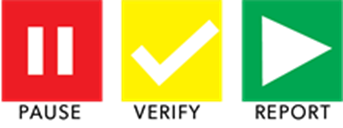 October 6, 2022
12 of 38
Leadership Role
Leadership is charged with
Aligning the department mission, goals and operations with required compliance rules and available funding
Establishing a Governance model with operational controls to achieve mission and prevent fraud waste and abuse of public resources
Assigning appropriate staff at all levels of the organization to ensure compliance with internal controls.
“Tone from the Top” – Leadership directive that employees perform operations in accordance with the Internal Control Plan/System.
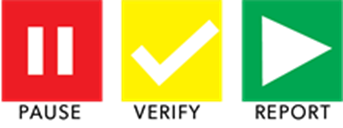 October 6, 2022
13 of 38
Technology and Systems Role
Governance
Internal Control Plan/System
Mission, Goals and Directives
Operational Procedures
Data Management
Manage equipment, networks, systemsand security to support daily operations
Technology and Systems
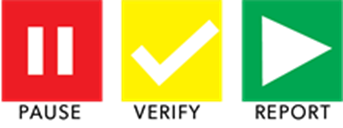 October 6, 2022
14 of 38
Technology and Systems Role
Provide guidance on use of equipment, networks, and security
Provide access to networks and systems based upon your specific role and responsibilities
System access may be limited to ensure “segregation of duties” (limits broad access to prevent risks of fraud) 
System access and roles are audited for appropriateness and segregation of duties
Required security controls may require additional steps or sign-on to protects systems  (this may seem burdensome but supports security)
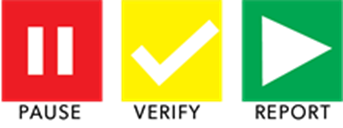 October 6, 2022
15 of 38
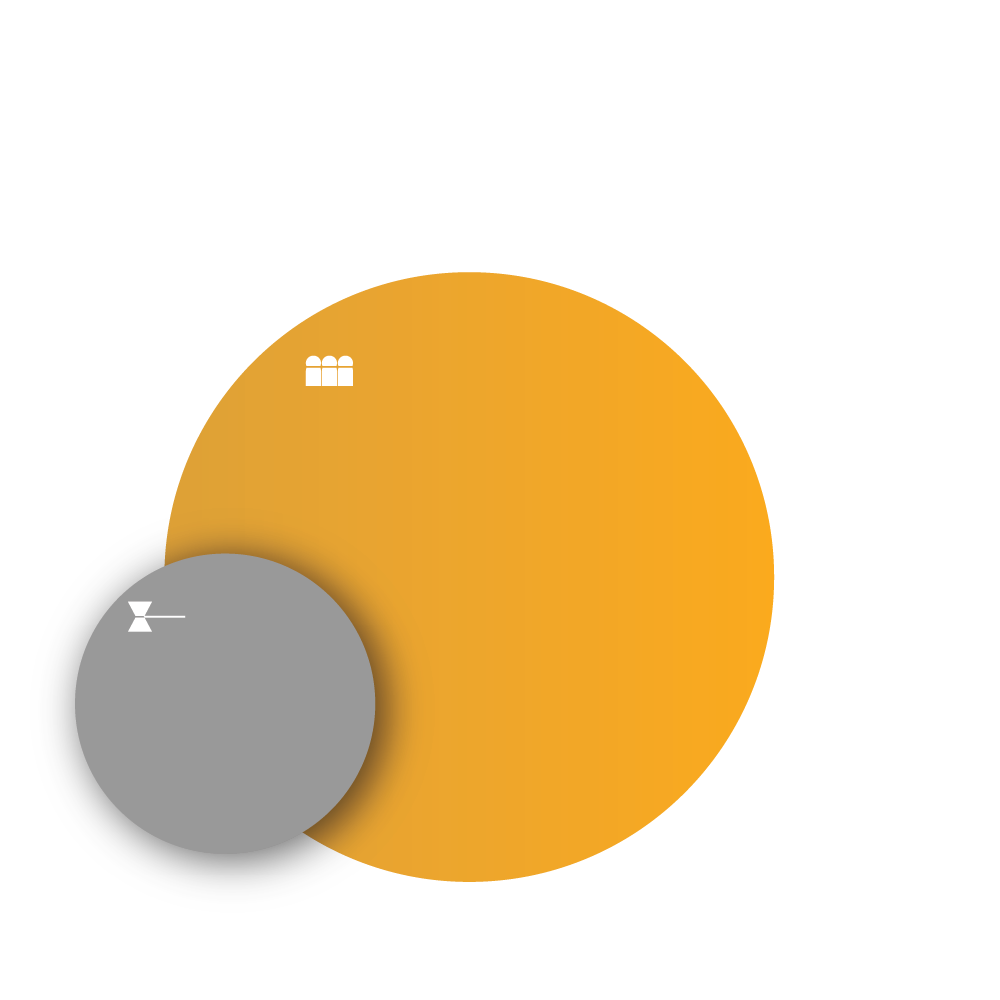 Employee Role
As an Employee:
Follow assigned Internal Controls
Protect yourself, Data and Systems
Employees
Perform Daily Operationsfollowing Governance model that applies to their roles and duties
Governance
Internal Control Plan/System
Mission, Goals and Directives
Operational Procedures
Data Management
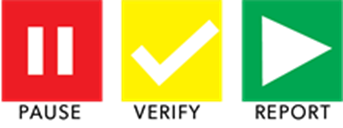 October 6, 2022
16 of 38
[Speaker Notes: Kassie: what does cybersecurity have to do with me?


Rachel: Believe it or not Kassie cybersecurity has a lot to do with you. Especially as an employee.  

Kassie: I do not know anything about cybersecurity, and the position I hold has nothing to do with cybersecurity. Doesn’t the IT department deal with this? 
Rachel: Regardless of the position that you hold. Cybersecurity is crucial for you and every employee.
Kassie: Why is it crucial? Isn’t this the IT department’s role?
Rachel: As an employee, you are required to follow your Internal Control Plan and internal procedures to protect your Department’s DATA and SYSTEMS from fraud, waste, and abuse.  Cybersecurity is just the set of internal controls to protect the data and systems that you use daily to perform your operational tasks. 
Kassie: So, how do I become more aware of my risks? 
Rachel: To become cyber aware!  Cyber awareness is designed to remind you of how you can protect data and systems from cybercrimes
\]
Acceptable Use of Information Assets (EOTSS Standards IS.002.6.2)
Personnel are encouraged to
Act in a professional and ethical manner 
Comply with
Department’s applicable Code of Conduct
Relevant enterprise and agency-level policies
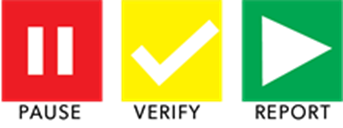 October 6, 2022
17 of 38
Unacceptable Uses of Information Technology Resources
Illegal acts, violations of state or federal criminal or civil laws or regulations
Political or any commercial purpose
Threatening or harassing messages, whether sexual or otherwise
Access or sharing sexually explicit, obscene or otherwise inappropriate materials
Infringing on intellectual property rights
Attempts to gain unauthorized access to any computer or network (hacking)
Interference/disruption of network resources, including viruses/ransomware 
Intercepting communications intended for other persons
Misrepresenting an agency or a person’s role at the agency
Distributing chain letters
Accessing gambling sites
Libel or defaming any person
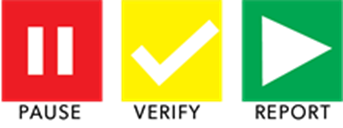 October 6, 2022
18 of 38
Examples of Internal Controls to prevent personnel from engaging in harmful email practices
Do not use email accounts for commercial purposes unrelated to Commonwealth business.
Do not conduct government business through or send confidential information to or from a personal email account.
Do not send confidential information to any recipient not authorized to receive(UAIDS, Social Security Numbers, date of birth, health information)
Do not use email to transmit confidential information in anunencrypted (unprotected) format.
Do not collect and/or transmit material in violation of any federal, state, or local law or organizational policy.
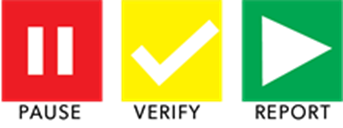 October 6, 2022
19 of 38
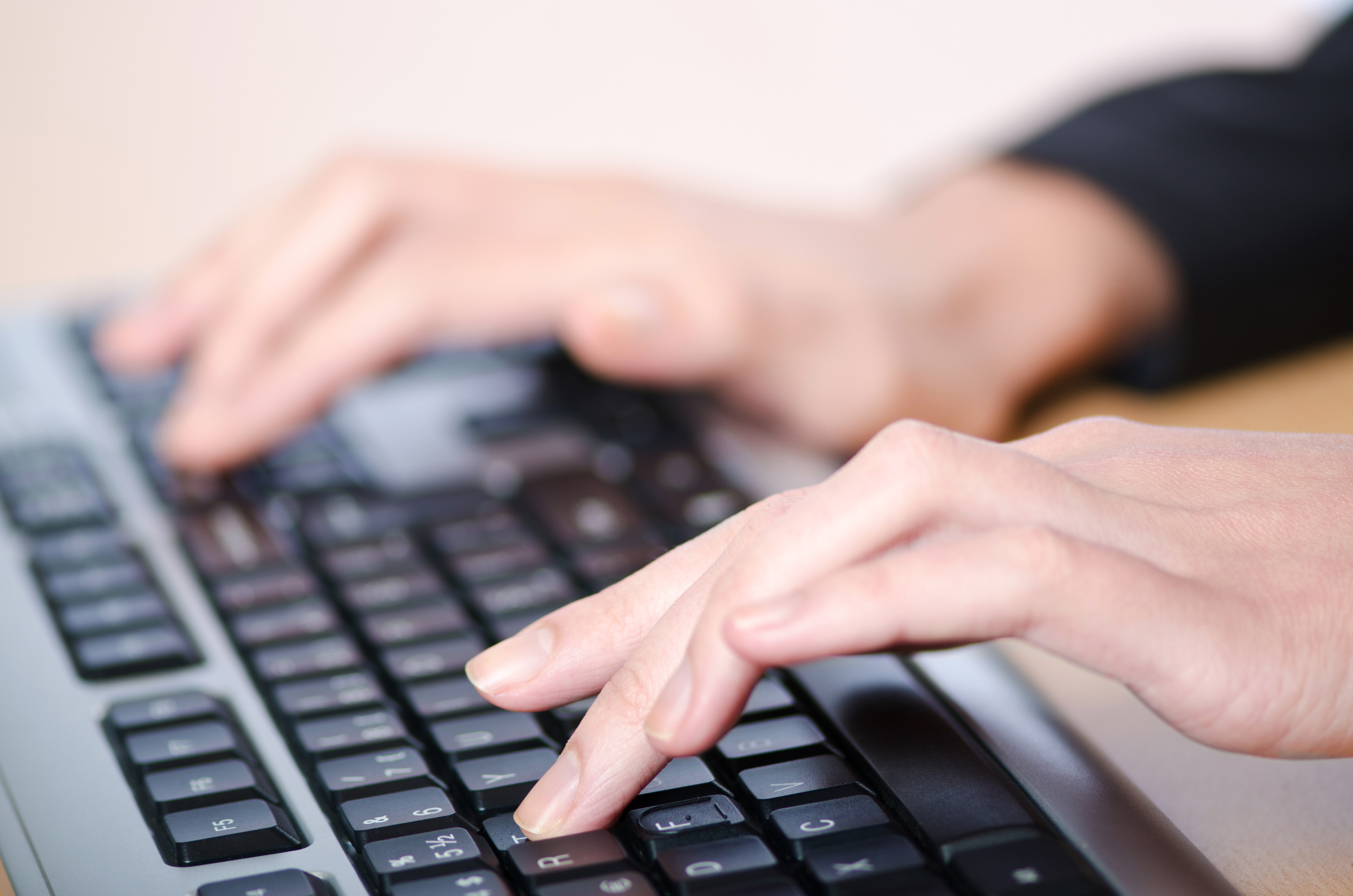 If You TOUCH it…
You’re Touching Data and Systems!
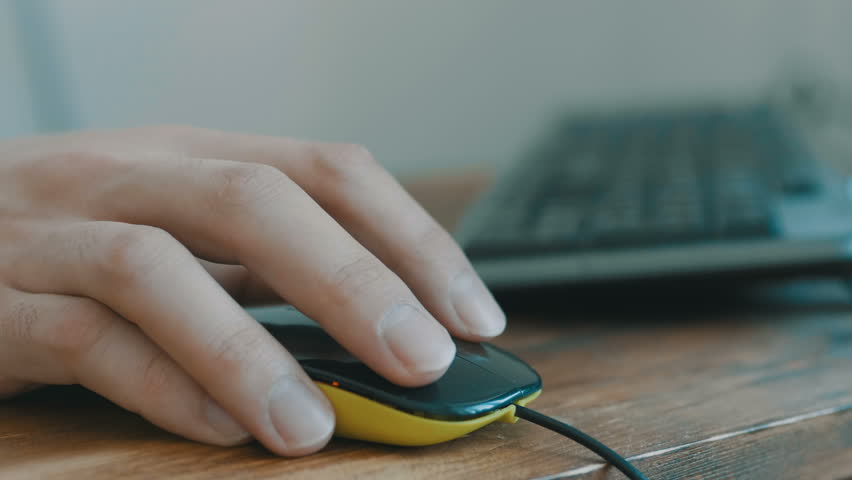 Don’t be a Cyber Victim! 
Don’t let the Bad Guys in!
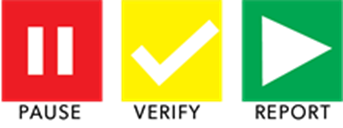 October 6, 2022
20 of 38
[Speaker Notes: Your agency can have a data breach if you click on one simple link that a hacker sent out. 
as soon as you touch a mouse, keyboard, desktop, or laptop you are touching the data.  With just one wrong and careless click you could put your agency at serious risk! If you are touching it, you are responsible for protecting it]
Data you may touch
Any data you touch has legal and compliance rules.

If it is personally indentifiable information or confidential you MUST PROTECT the data and systems from cyber fraud.
Department Operations
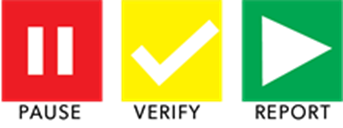 October 6, 2022
21 of 38
Privacy Laws Mandate Protection of Confidential Data
If you touch or have access to confidential data as part of your role you are responsible for protection of that data
Remove (not just hide) confidential data prior to sharing/posting
Confidential data must be securely exchanged only through authorized methods (make sure you verify process)
DO NOT email confidential information or post in unencrypted (not password protected) folders or in unprotected format.
 ex. Don’t share in Teams or Sharepoint unless password protected and don’t  give to anyone unless they have authorization to access that confidential data. 
If you are unsure – ASK!
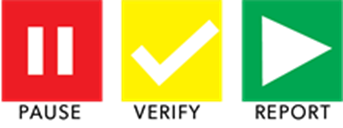 October 6, 2022
22 of 38
How Do I Protect Myself, Data and Systems?
Cybersecurity is not as complicated as you may think
You are already using cyber controls
Passwords (12-16+ characters and no repeats across apps!)
Multi-Factor Authentication (MFA) -- Always set it up
VPN (Virtual Private Network – Pulse)
Don’t be afraid – We’ve got you!
CTR has re-branded basic employee cybersecurity into 3 simple cction steps!
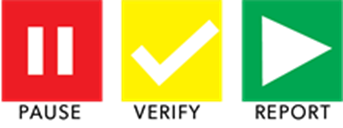 October 6, 2022
23 of 38
Cybersecurity is simple when you P V R
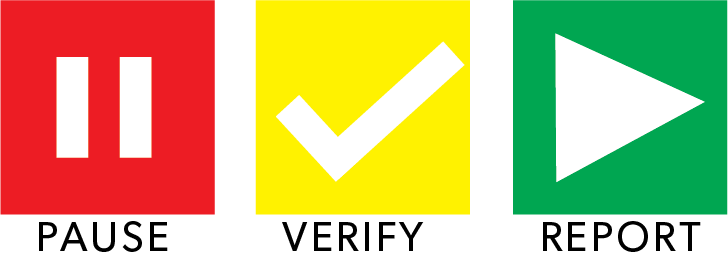 October 6, 2022
24 of 38
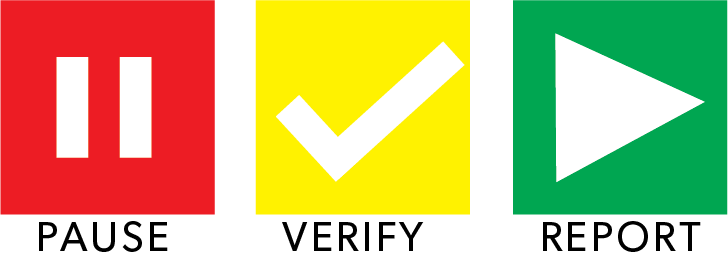 PAUSE before clicking on anything
Am I expecting this email or call?
Do I recognize the sender?
Is it from inside my organization? (mass.gov, .edu, or official email)
Be cautious if outside your organization
Is there a sense of urgency? 
Does it have an attachment, logo, QR code, audio file?
October 6, 2022
25 of 38
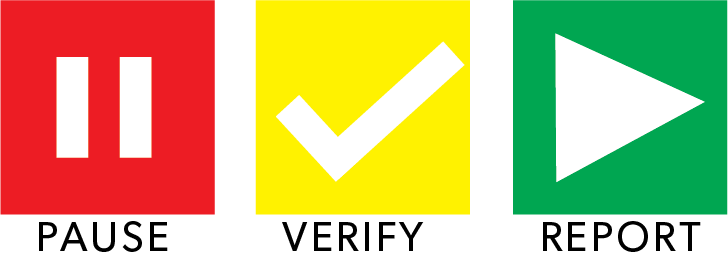 PAUSE and look out for anything odd
Urgent emails or texts that demand immediate response 
Any email or text that states your access or password has expired 
Any email or text asking you to click on a link, logo or box to access a file(such as SharePoint, Office 365)
Any email or text  that warns that “your account will be closed” or “there was an unauthorized login attempt” 
Grammatical errors and/or misspellings
A generic greeting instead of your name
Sent outside of normal working hours
Sender's name/email/phone does not match company
October 6, 2022
26 of 38
[Speaker Notes: What if I am pausing and I don’t notice anything wrong, does that mean the email is safe?]
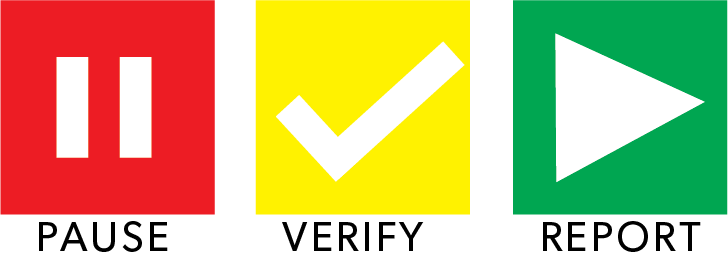 Watch out for phishing texts
Goal is to scare you into following link to verify charge.
DO NOT EVER CLICK ON THESE LINKS
Bank/credit card/PayPal/Venmo etc. will appear on your “official” account
Log in to your official account to verify activity
If there is any irregularity or concern, change your password (16+ characters and no repeated passwords)
DO NOT CALL PHONE NUMBER PROVIDED (Use official help desk number)
October 6, 2022
27 of 38
Suspect Links (notice misspellings)Don’t Click!
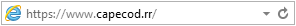 Top Level Domain
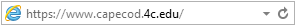 Primary Domain
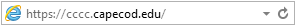 Sub Domain / Server Name
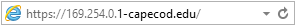 Numbers hide ownership
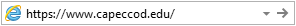 Spelling errors
October 6, 2022
28 of 38
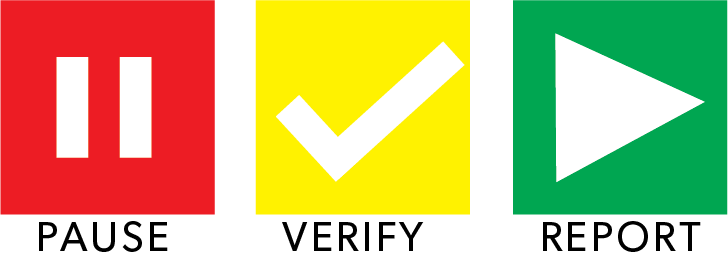 Don’t Fall For Pings to Respond
“Prompt Bombing” is a series of texts or pop ups ask you to accept or denycredentials or approve through your Authenticator app
Usually repeated texts at off-work hours, such as midnightwhen it is most annoying
Texts appear to be from IT staff, Microsoft, Apple, Authenticator, or any providerthat you may be using
Texts state that you will continue to be prompted for a response, or click “yes” to stop.
DON’T get worn down and end up selecting one of the buttons to make it stop, as this grants access to the office network
EXIT out of text or authenticator without clicking and contact IT support.If for home cell, close out and contact provider through help desk.
October 6, 2022
29 of 38
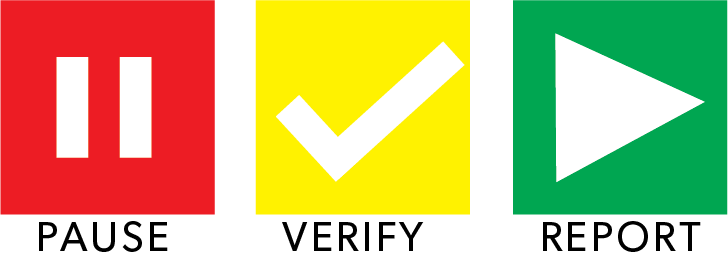 What NOT to Click
Links
Logos
QR Codes
Audio files

Criminals use colors and graphics to encourage clicking
Even if the name is familiar
DO NOT FALL FOR IT
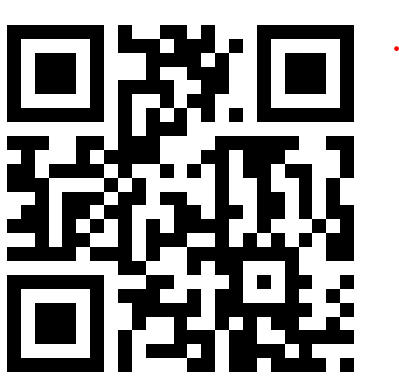 October 6, 2022
30 of 38
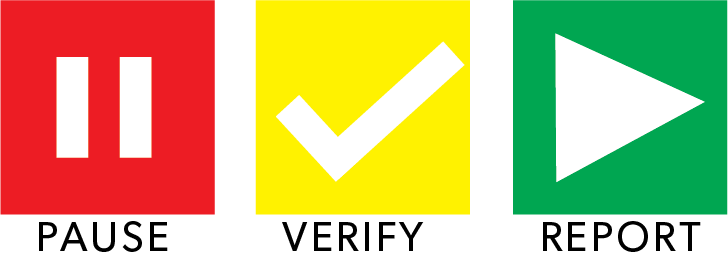 Electronic signatures
DocuSign, Adobe Acrobat Sign
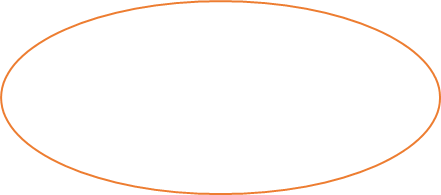 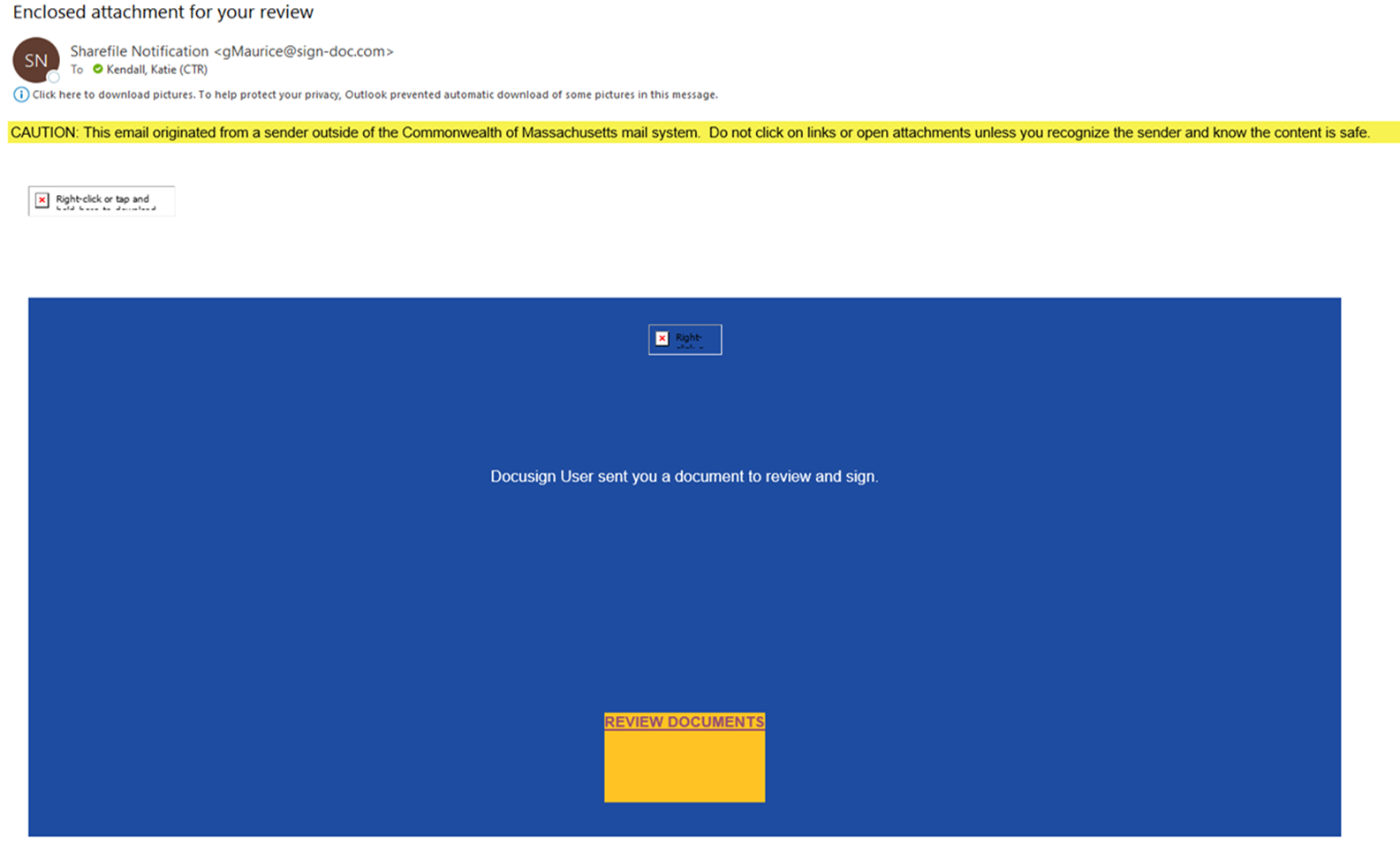 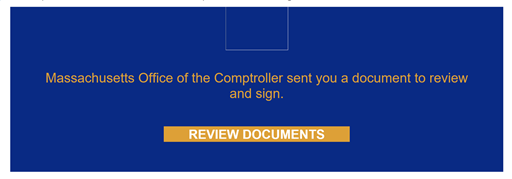 These may look official but always PAUSE and VERIFY with the senderthat these are legitimate.
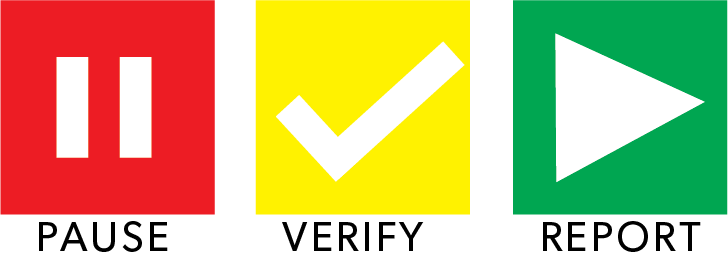 Verify, Verify, Verify
Do not click until you verify (Zero Trust)
Do NOT rely solely on electronic paperwork, calls or texts 
Follow written validation, processing procedures and checklists
Always VERIFY major changes PERSONALLY with the requester 
Payroll or Banking account (EFT/Direct Deposit employees/vendors (VCM)
Contract document changes
Any department business requested electronically
Office 365 requests to “collaborate” or join groups (even if internal)

ASSUME EVERY EMAIL OR TEXT MAY BE MALICIOUS
October 6, 2022
32 of 38
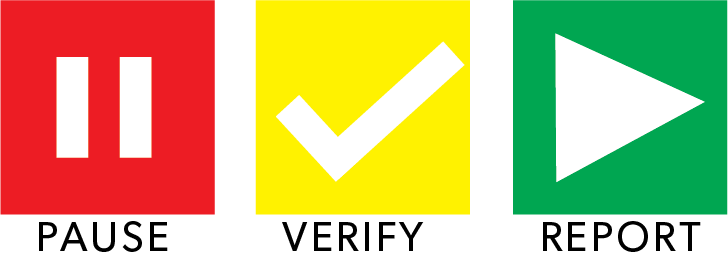 How do I “Personally” Verify?
Contacting the sender through an alternate channel “Did you send me this attachment, collaboration link, request?”
Ex. DocuSign/Adobe Sign requests for signature; Office365 or SharePoint request to join a collaboration, or view a document
For transactions (employee/vendor), in person, Zoom, or FaceTime(not just phone call – can be spoofed)
If you don’t know the employee/vendor, asking them to show official ID (screenshot) 
Setting up validation PIN or keyword for Vendor Authorized signatories
Making no contract changes unless authorized signatory validated
October 6, 2022
33 of 38
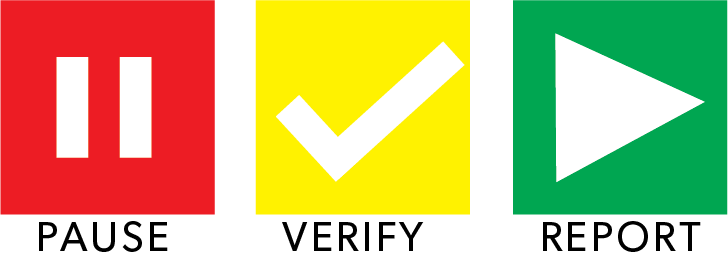 Report concerns immediately
If you cannot verify request/requester is legitimate
Trust your gut – if request seems odd - Report
Report to your supervisor/assigned contact 
Use the “Phish” report button if set up for your email 
Follow your assigned internal protocols

DO NOT BE AFRAID TO REPORT!
October 6, 2022
34 of 38
Teleworking and Hybrid Tips Reminders
Use Office approved equipment with appropriate VPN and virus protections (not personal devices)
Do NOT “plug in” your work devices to free USB ports in public areas or use free cables (often infected!)
Never provide personally identifiable information, business credentials, login or account information to get access to ‘free’ Wi‐Fi’ 
Use “long” and “strong” passwords (12+ characters no repeats!)
DO NOT use similar passwords as social media accounts
Use Multi-Factor Authentication – Always set it up
Make sure operating systems, browser, virus and malware protections are up-to-date according to your department security requirements
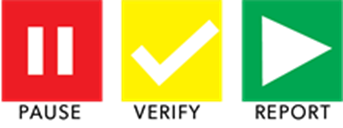 October 6, 2022
35 of 38
Teleworking and Hybrid Tips Reminders
Secured Wi-Fi - At homeFollow your internet provider instructions to change the password on your router to a Long and Strong password (12+ characters and no repeats!) 
Yes it will require updating all smart devices, apps, games)
If your internet provider/router allows multiple networks (main and guest) set up multiple networks with different names and passwords for work, family/smart devices and guests  
Try not to use smart devices on the same network as your work network(Alexa, Google Assist, Nest, Wink, Ring, etc.)   
NEVER allow others (kids, family, friends) to surf web, stream movies, play games on office-assigned devices (it only takes pme click!)
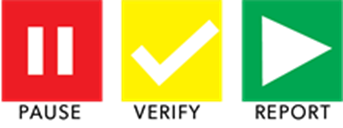 October 6, 2022
36 of 38
Use PVR at Home too!
Use Pause, Verify, Report to keep your family data and equipment safe

Remind your kids, elders, and friends to pause before clicking


Always make sure the email, text or call requester and request is valid


To service providers when you find spam, delete suspicious emails and texts
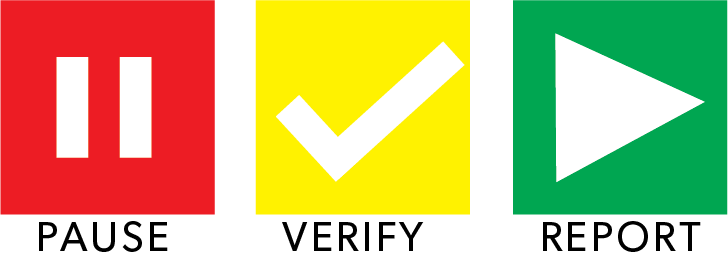 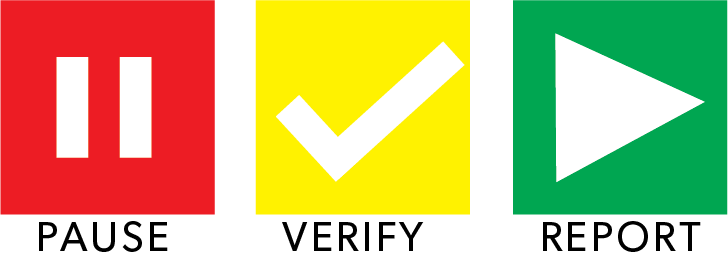 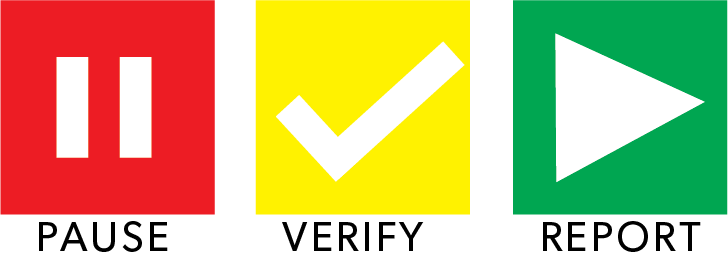 October 6, 2022
37 of 38
Cybersecurity is simple when you PVR
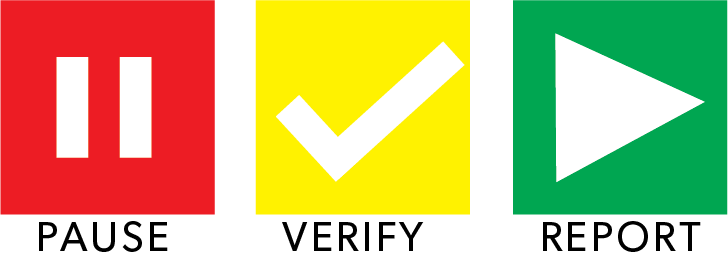 October 6, 2022
38 of 38
[Speaker Notes: Rachel: Now we will give you an overview of PVR]
Always contact your supervisor or manager for IT Support
Be Cyber Safe and PVR!
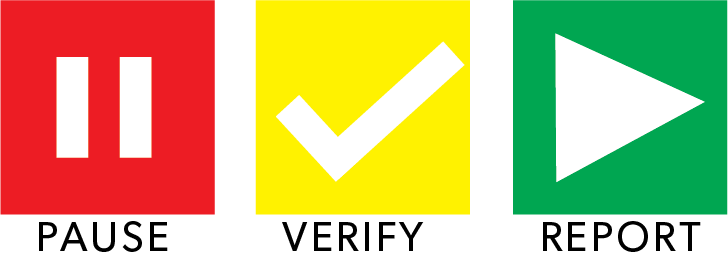 October 6, 2022
39